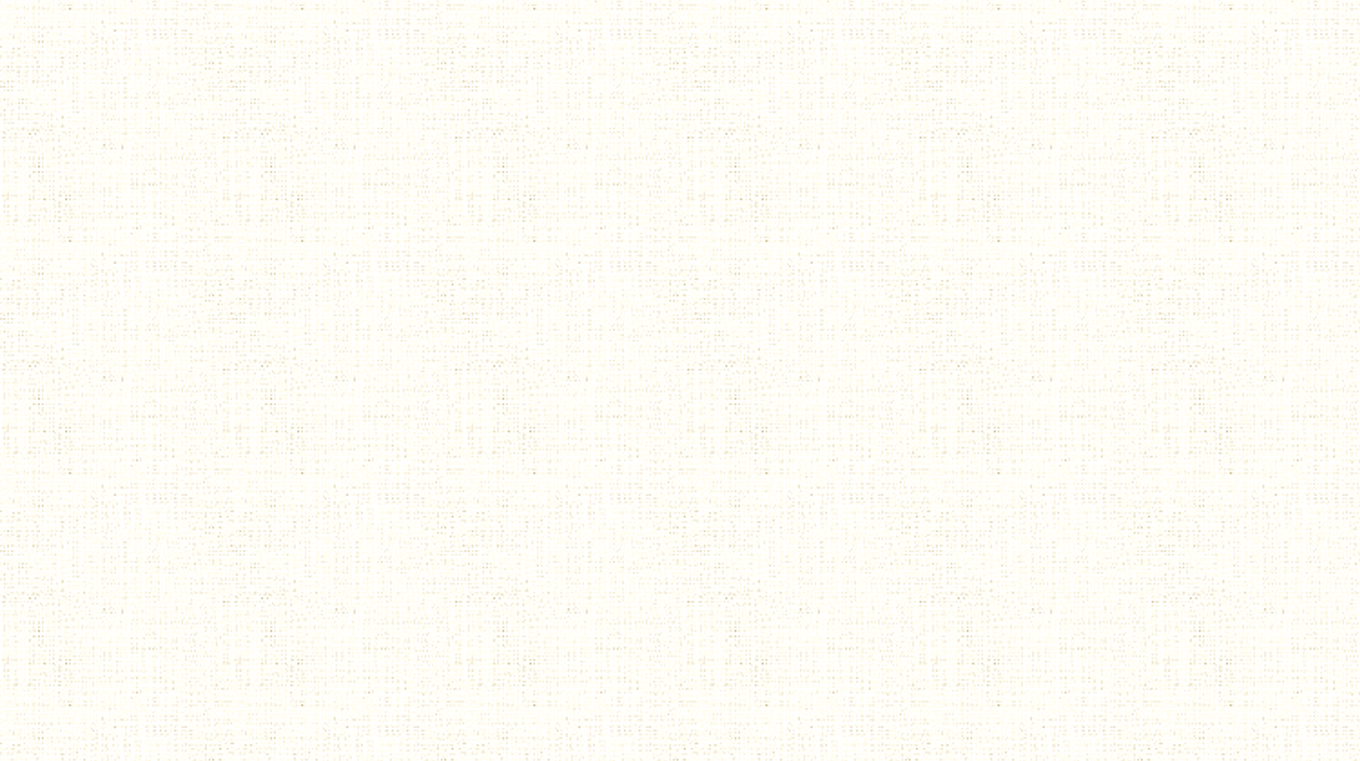 What’s New in Canvas?
Rhonda Bauerlein
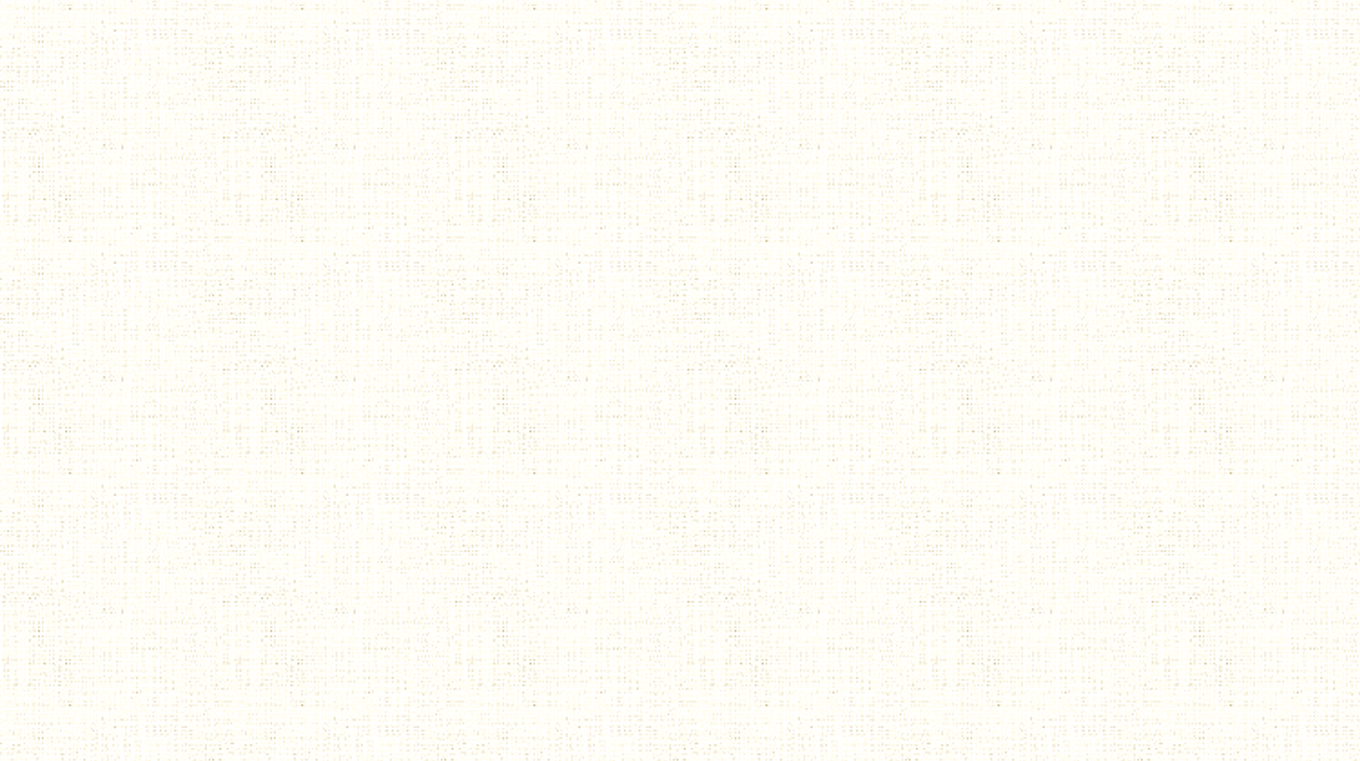 Drag and Drop Cards on the Dashboard
Drag and Drop Cards on the Dashboard Resources

Dashboard > : Move
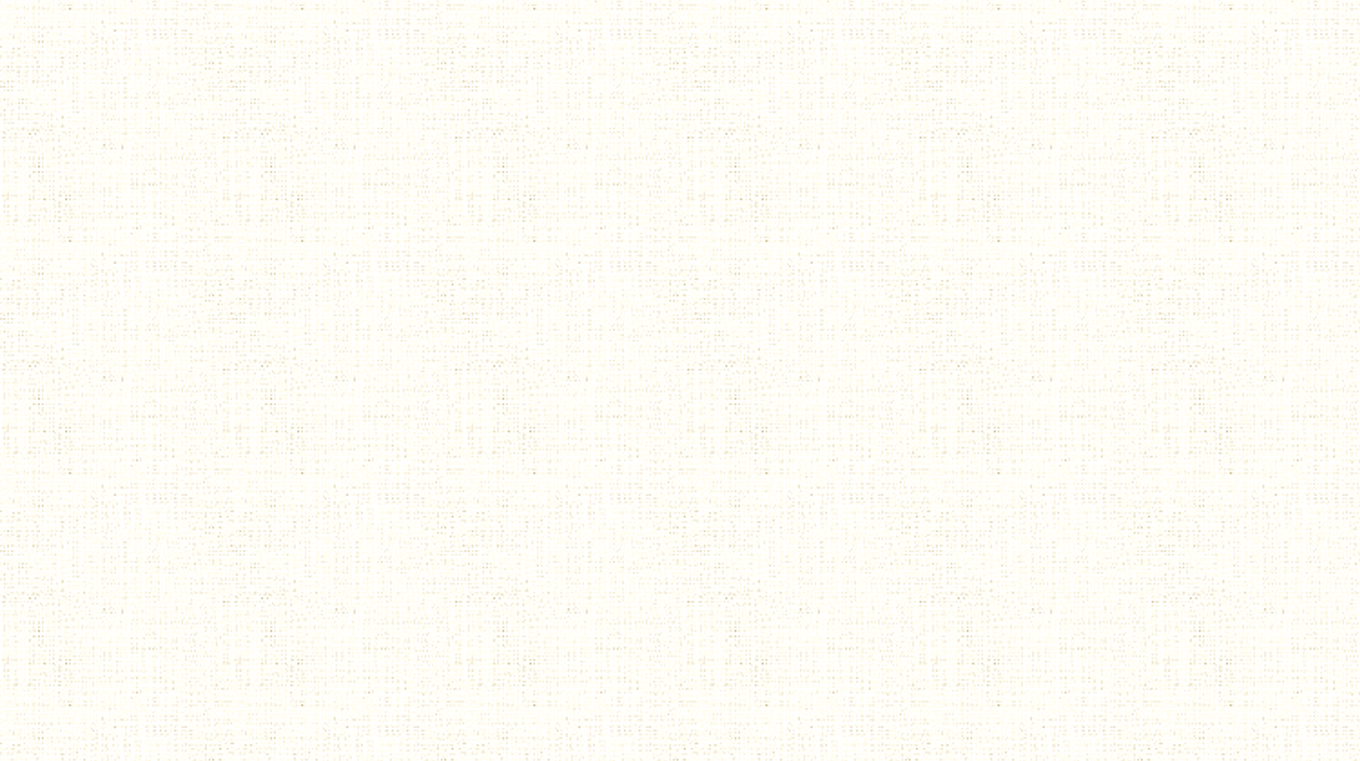 ConferZoom Office Hours
ConferZoom Office Hours Resources 

Settings > Navigation Tab > Enable ConferZoom > Save
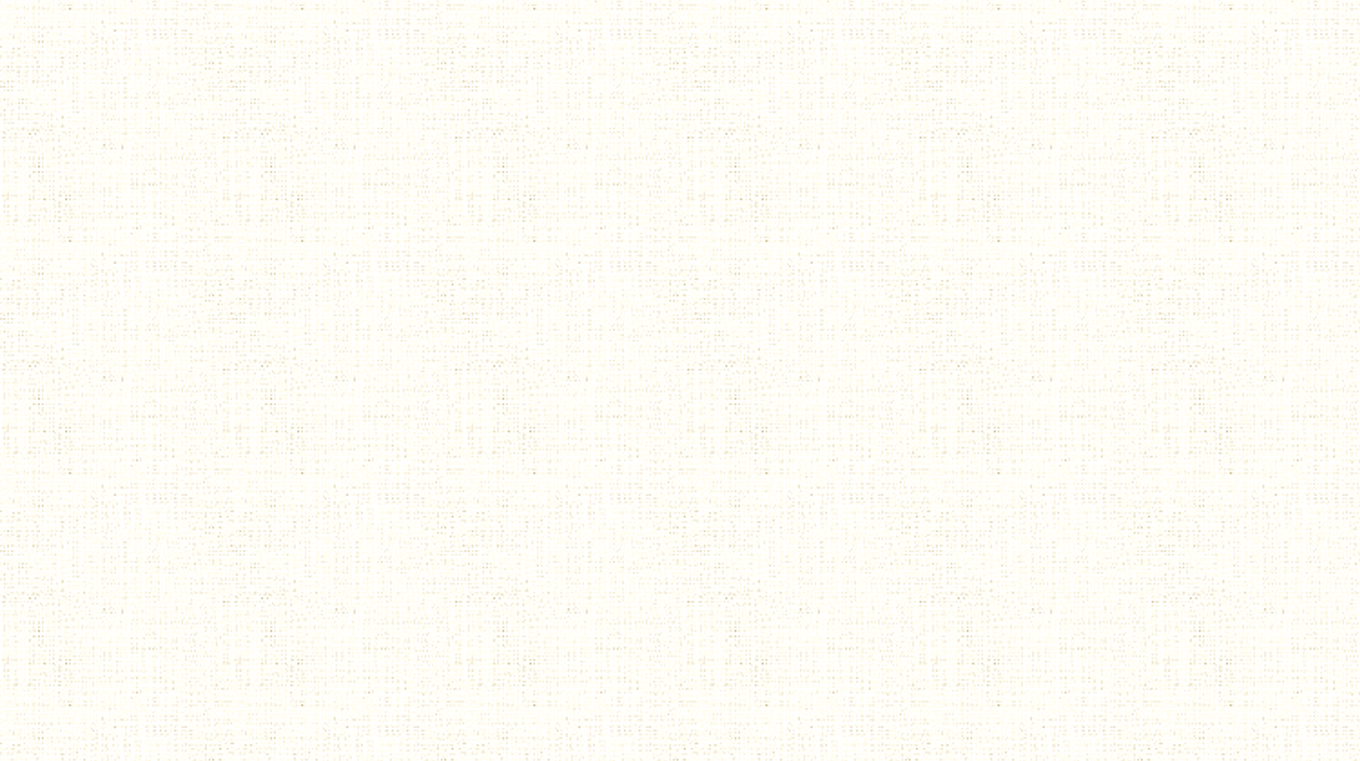 New Gradebook
New Gradebook Resources

Settings > Feature Options > New Gradebook > On
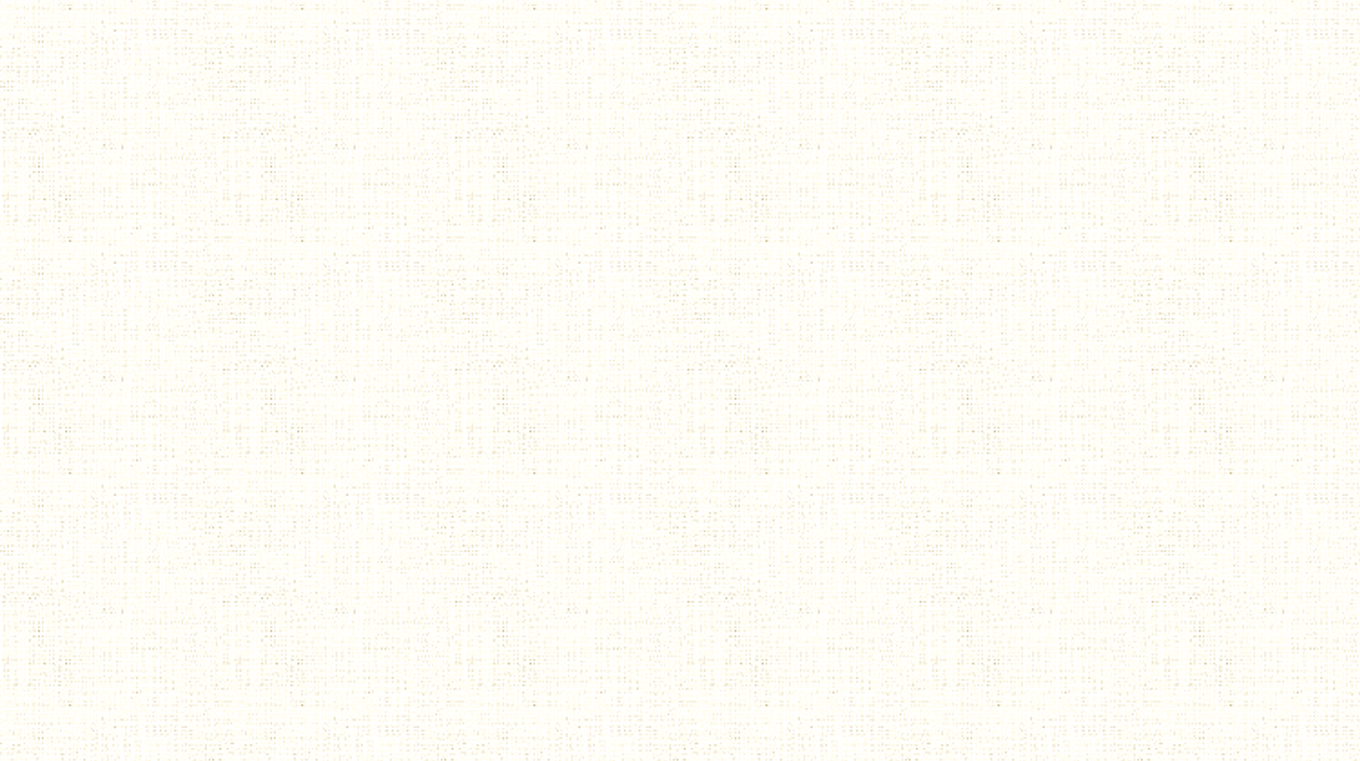 OLD gradebook:
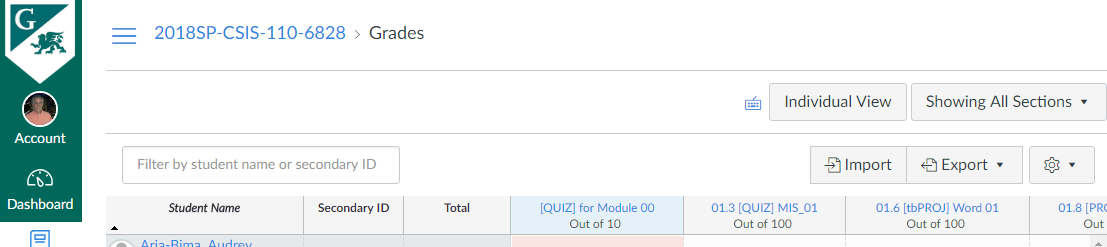 NEW Gradebook:
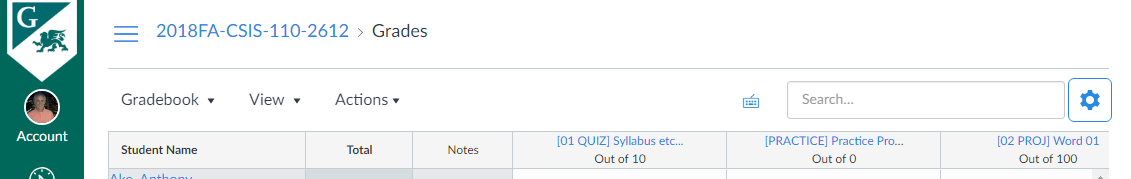 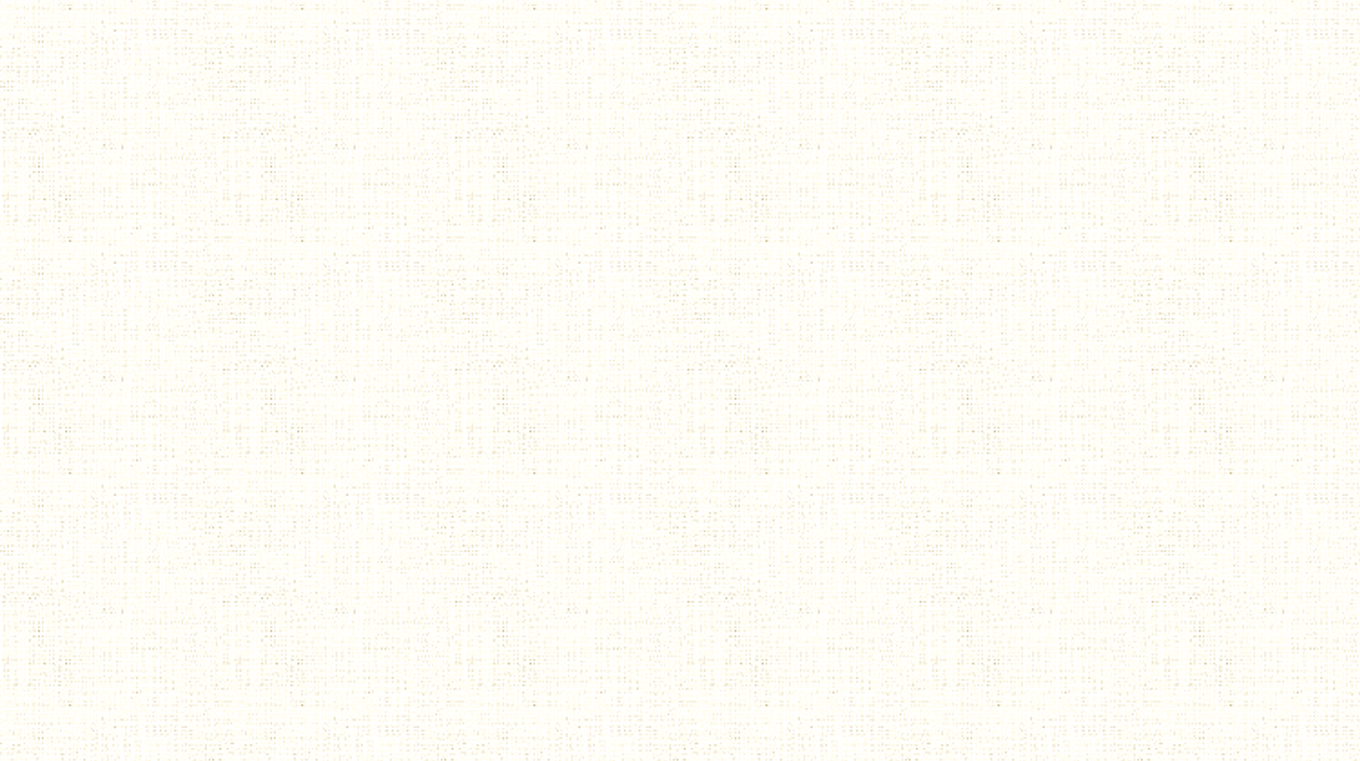 Canvas Analytics
Canvas Analytics Resources

Settings > Navigation > Enable Analytics Beta > Save
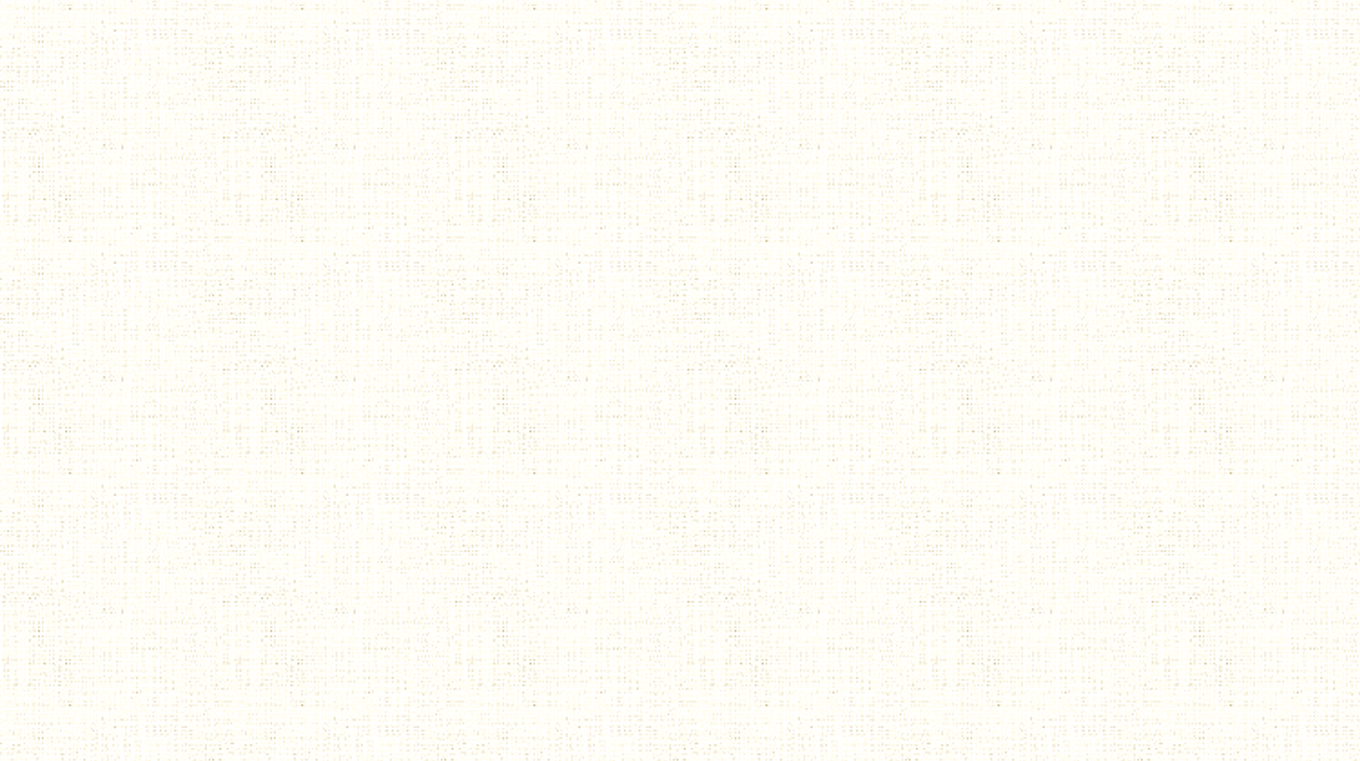 Quizzes.Next
Quizzes.Next Resources

Settings > Feature Options > Quizzes.Next > On